Урок  качества.
Подготовила учитель МБОУ ООШ №8
Назарова Л.Н.
Проблемы качества обсуждались с древних времен. 
Но понятию качества в известном нам сегодня смысле более 100 лет.
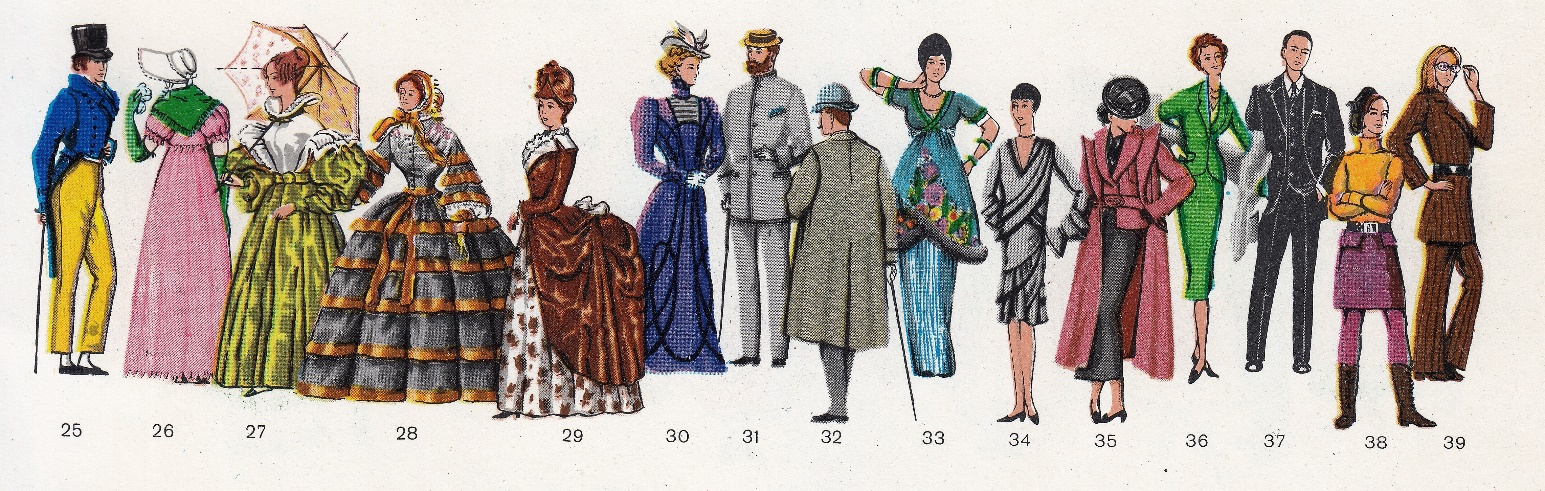 Мы живем в мире, где каждый день приходится делать выбор. Ведь хочется, чтобы купленный товар полностью соответствовал нашим ожиданиям. 
Шаг за шагом мы учимся разбираться и поступать правильно. Покупать то, что полезно для нашего здоровья и здоровья наших близких.
Поэтому сегодня покупателю нужна точка принятия решения о покупке. И она есть — это российский Знак Качества.
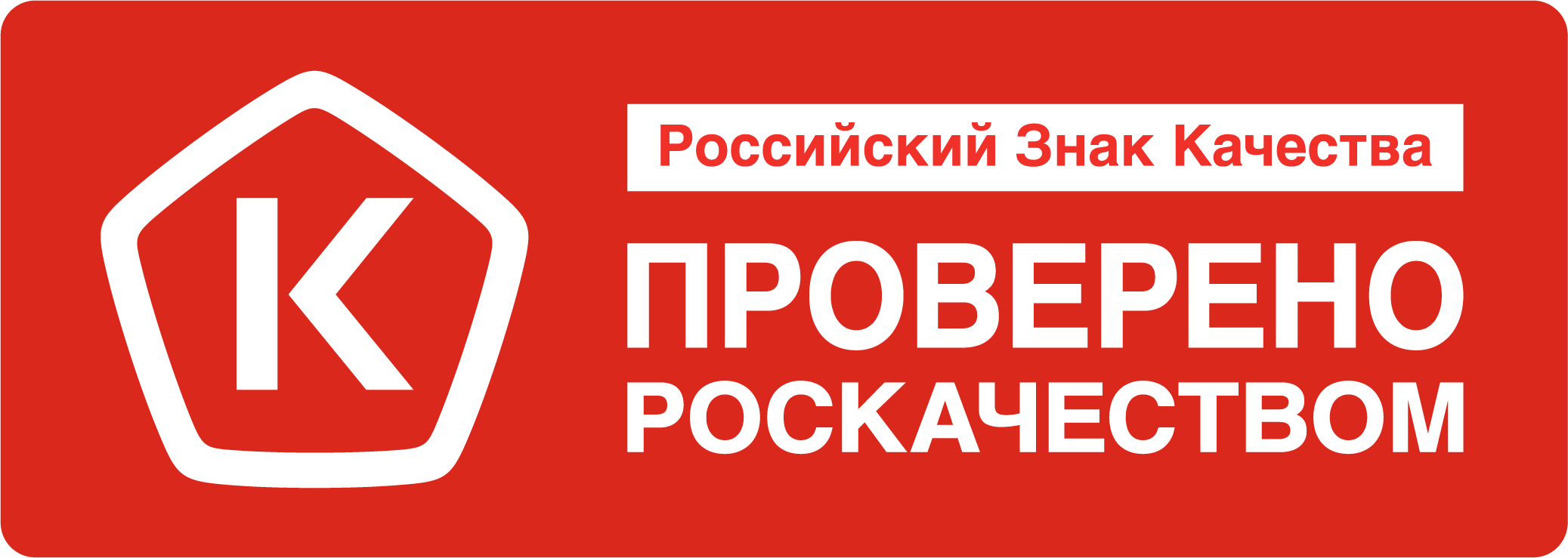 В Европе  несколько сотен лет тому назад, следить за качеством молока поручали городским стражникам. Они встречали торговцев, которые привозили молоко на продажу, и опускали в него клинок сабли.
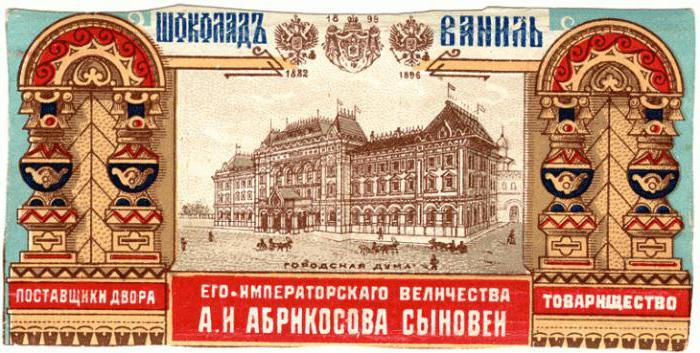 В царской России существовало по-четное звание: Поставщик Двора Его Императорского Величества. С 1824 года его получали купцы, которые на регулярной основе поставляли товары ко двору.
В СССР предприятия, успешно про-шедшие аттестацию (полную проверку на качество выпускаемой продукции), на 2–3 года получали право мар-кировать свои товары Государственным знаком качества СССР (ГОСТ).
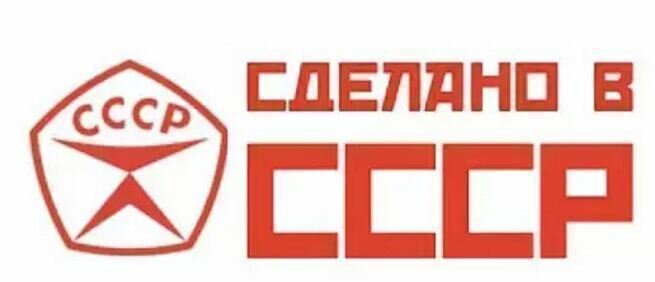 В 2015 году Правительство Российской Федерации учредило Российскую систему  качества (Роскачество).
Любопытно, что российский Знак Качества похож на советский знак. Но разница в том, что в СССР знаком отмечалось целое предприятие (завод, фабрика), а сегодня в России его получает конкретный продукт.
Какие товары  обладают  Знаком Качества можно узнать, используя информацию сайта Роскачества https://rskrf.ru/goods
Институты качества есть в России, Германии, Франции, в США, Австралии, Австрии, Великобритании, Португалии, Испании и других странах.
Отчеты публикуют в средствах массовой информации и на сайте Роскачества. 
https://rskrf.ru/goods/
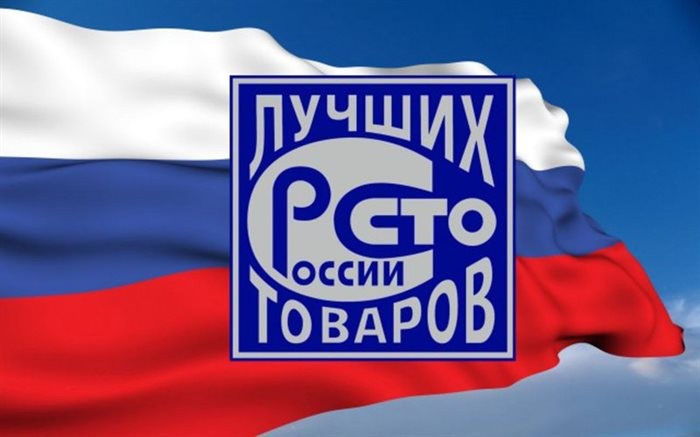 Знак Качества, который выдается на 3 года. 
Знак Качества гарантирует высо-кий уровень качества продукта.
Задание: как сделать так, чтобы о знаке качества узнали как можно больше людей в нашей стране. 

Предложите свои способы про-движения Знака качества.
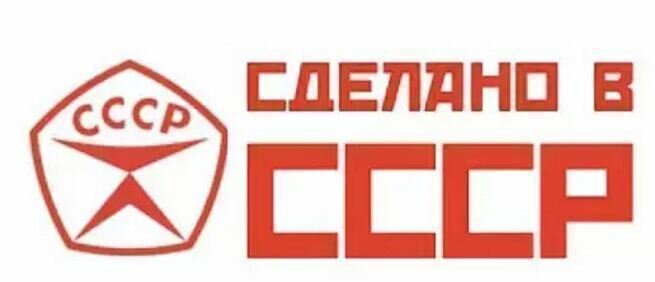 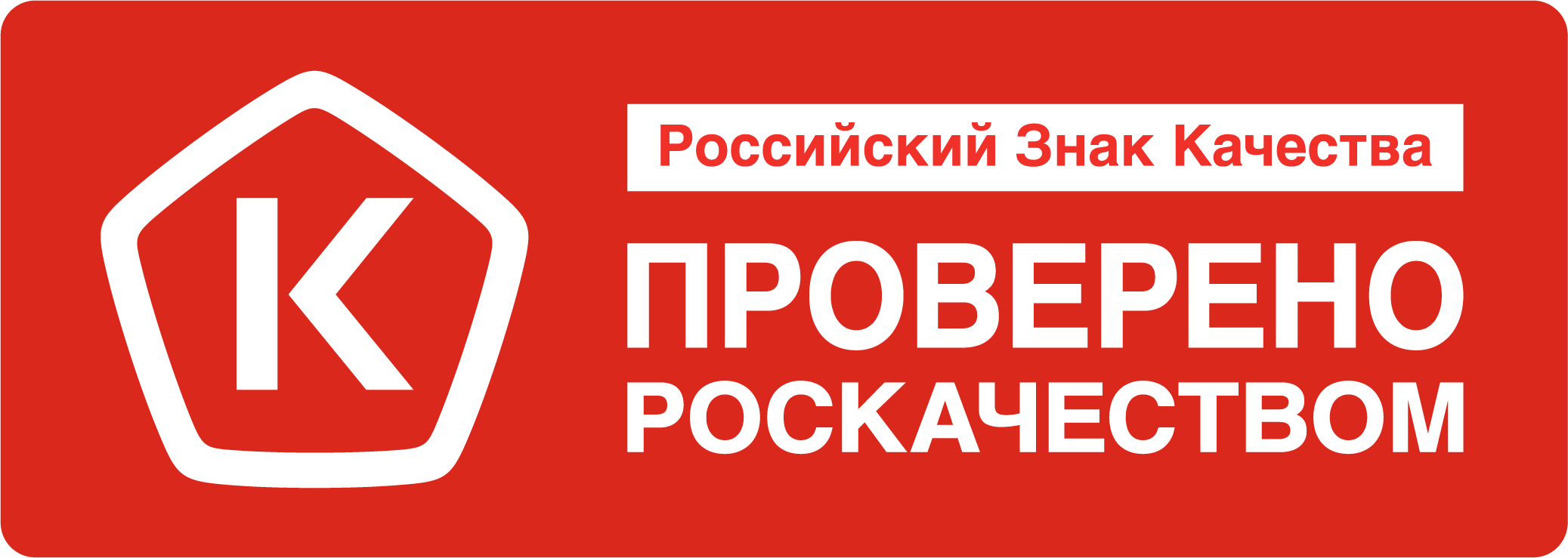 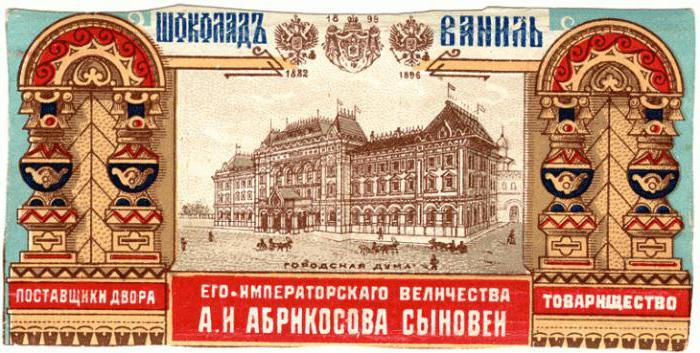 Выбери одно задание.
Вместе с родителями или другими членами вашей семьи найти в магазинах товары со знаком Качества. Сделать  фотографии продукта (так, чтобы был виден знак качества) и/или фотографию члена семьи, держащего товар. 
Нарисовать рисунок на тему «Качественные товары - качественная жизнь».
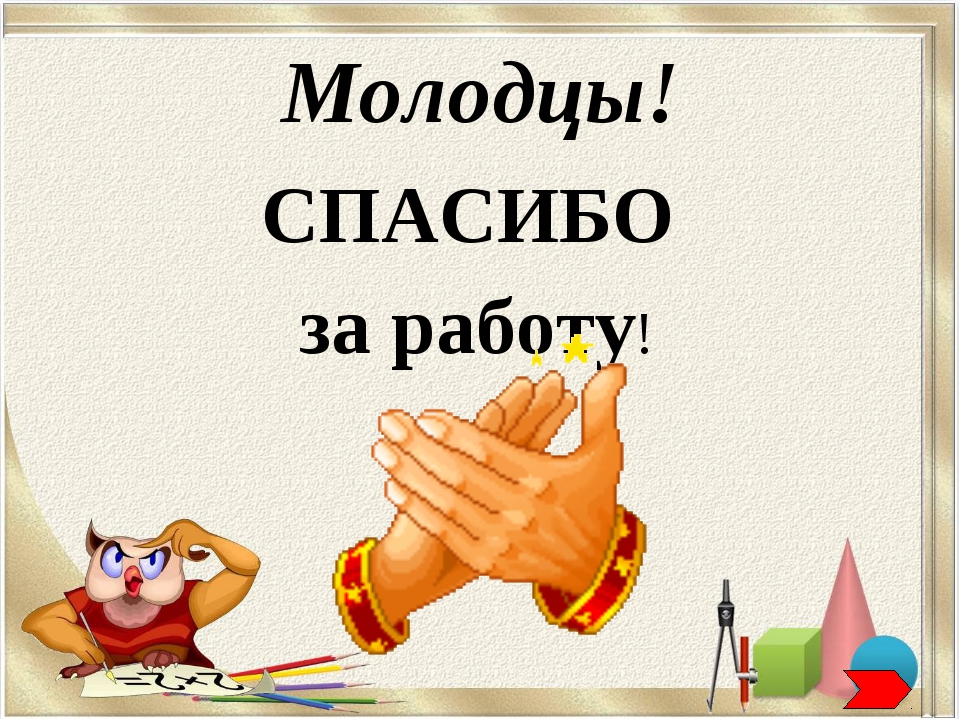 Источники:
1. Методические рекомендации по проведению урока (классного часа или внеклассного занятия) для учащихся средней и старшей школы по теме: «Урок качества»
2. https://roscongress.org/news/otkryta-registratsija-na-mezhdunarodnyj-onlajn-forum-vsemirnyj-den-kachestva-2020/
3.https://yandex.ru/search/?text=%D0%BA%D0%B0%D1%80%D1%82%D0%B8%D0%BD%D0%BA%D0%B0%20%D1%80%D0%BE%D1%81%D0%BA%D0%B0%D1%87%D0%B5%D1%81%D1%82%D0%B2%D0%BE&clid=2411726&lr=11159
4. https://milknews.ru/index/novosti-moloko_13368.html